Республика Саха (Якутия)
                                      Ленский район
 Муниципальное казённое общеобразовательное учреждение 
          «Средняя общеобразовательная школа села Толон»
моя родословная
Выполнила:
Корнилова Есения Ивановна
ученица 5 класса 
МКОУ «СОШ с.Толон»
Руководитель:
Корнилова Лилиана Львовна
Секция: Родословие
Результаты анкетирования:
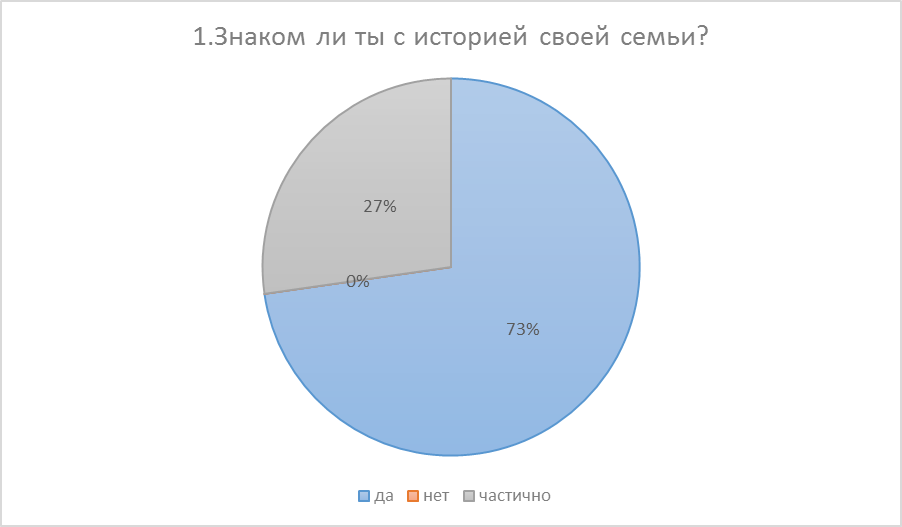 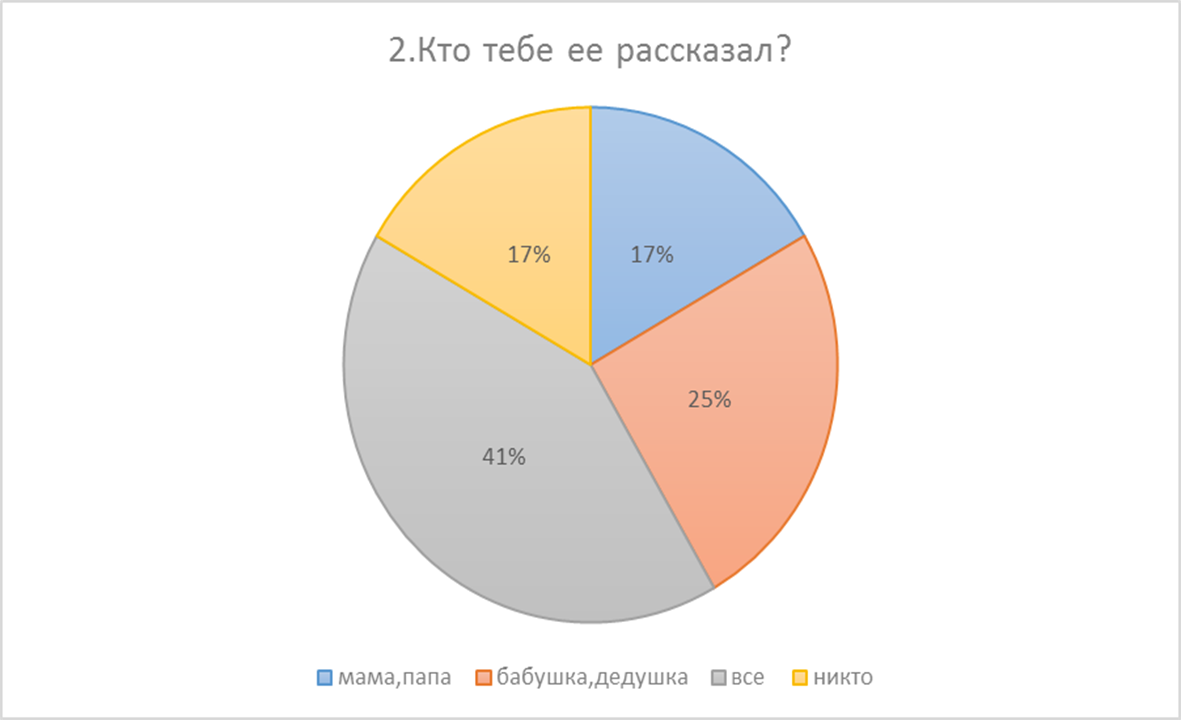 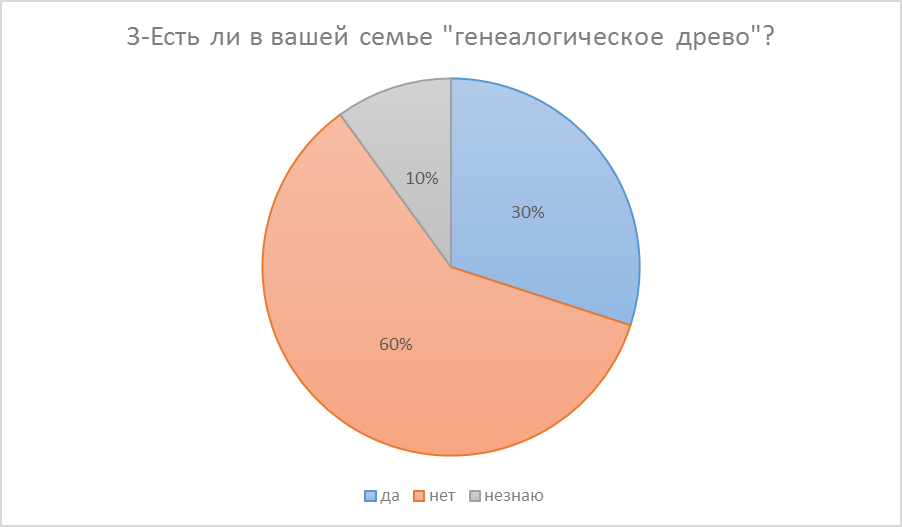 Цель работы:

лучше узнать свою родословную, сохранить наиболее ценный материал об истории семьи для последующих поколений.

Задачи: 
Продолжить составление генеалогического древа семьи.
Собрать исторический материал о моих предках.
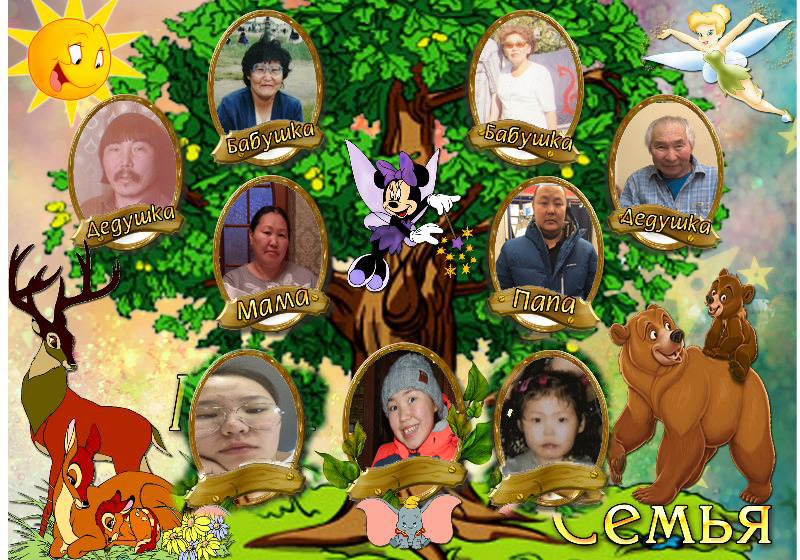 Семья – это неотъемлемая часть общества, которая способствует формированию гармоничной личности. Без неё человек становится одиноким, оторванным от общества. Каждому хочется, чтобы дома его ждали близкие и любимые люди, поддерживали и давали чувство опоры.
.
Генеалогия – это наука, изучающая сведения о родстве семей и династий и систематизирующая полученные данные о происхождении рода человека и преемстве поколений в хронологическом порядке. 
Что такое генеалогическое древо?
генеалогическое древо — схематичное представление родственных связей, родословной росписи в виде условно-символического «дерева», у «корней» которого указывается родоначальник, на «стволе» — представители основной (по старшинству) линии рода, а на «ветвях» — различных линиях родословия, известные его потомки — «листья».
Генеалогическое древо романовых
Семья Непряхиных, Кошмелевых, Корниловых, Азаровых, Казаковых и т.д прибыли в Витимскую слободу.
Мои прабабушка и прадедушка(по линии матери)
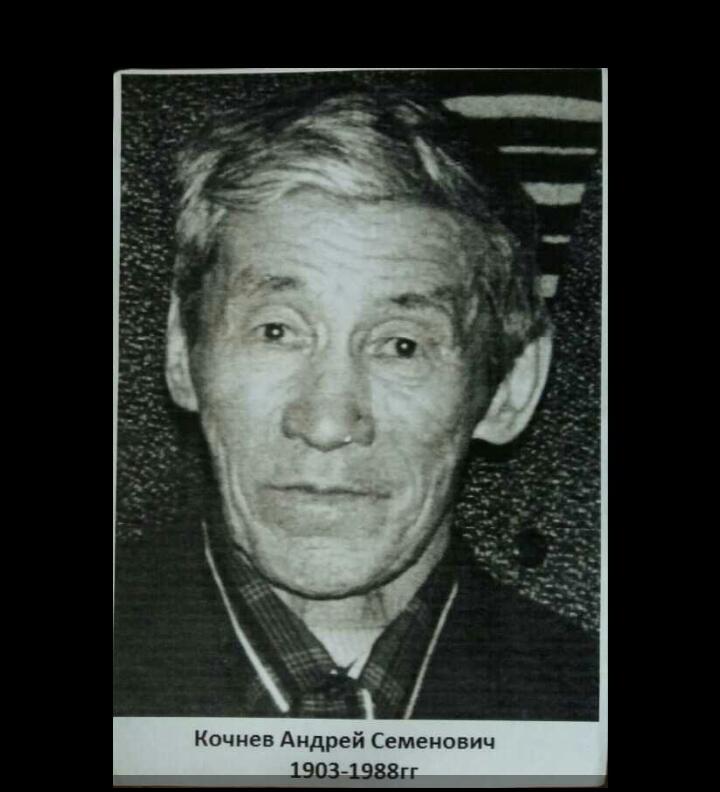 Кочнева (Непряхина) Анисья Викторовна
Кочнев Андрей Семёнович
Прабабушка Анисья – мать-героиня11 детей
Медаль Материнства
Материнская слава I степени
Материнская слава II степени
Материнская слава III степени
Ветеран тыла
Когда началась вов…
Было призвано в армию свыше 70 человек. Как и везде, в селе был организован сбор фонд обороны денежных средств, облигаций, сдача теплых вещей. Прадедушка попал в резервные войска в районе Монголии. По воспоминаниям детей, наш прадед попал в интернациональную бригаду. Голод ощущался и на фронте. Делились между друзьями последним пайком. Он не курил даже на фронте, папиросы отдавал друзьям. С войны вернулся только 1946 году. После радостного дня победы, начали возвращаться в родное село отцы, братья, мужья. Прадедушка долго проработал бригадиром, председателем колхоза.
Мой прадедушка – участник ВОВ
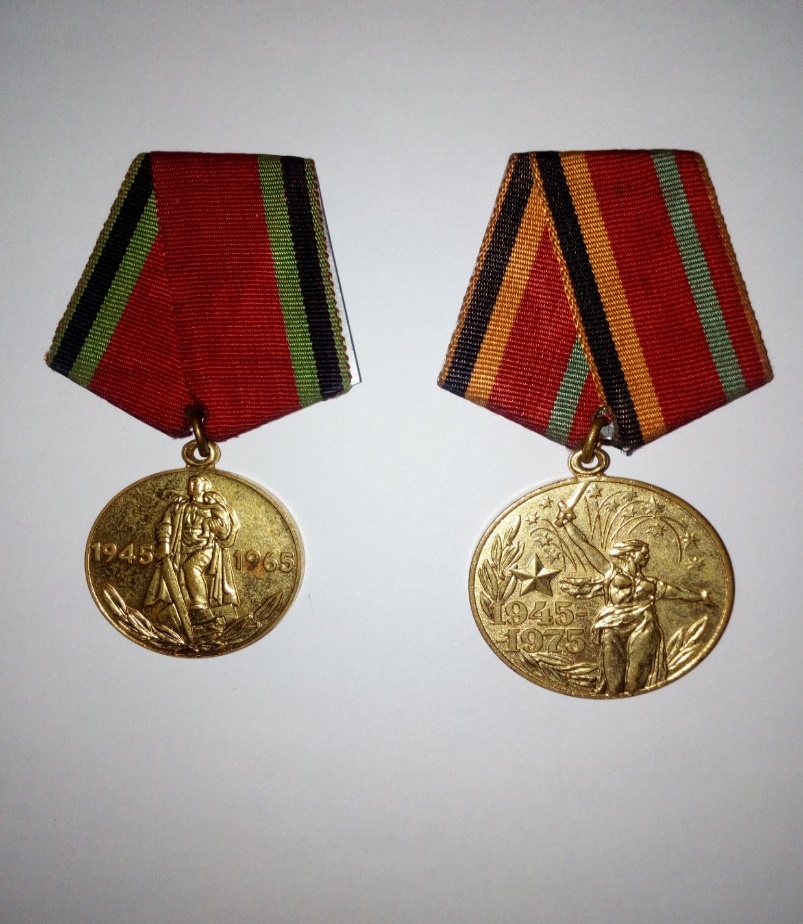 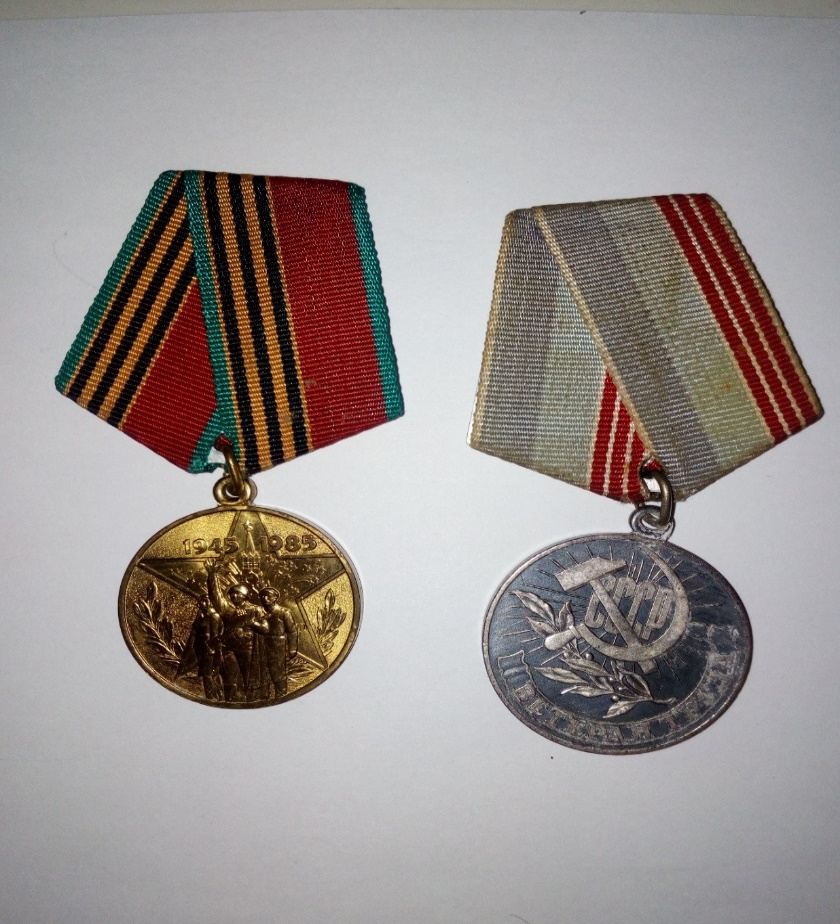 Рисунки моих сестёр и брата
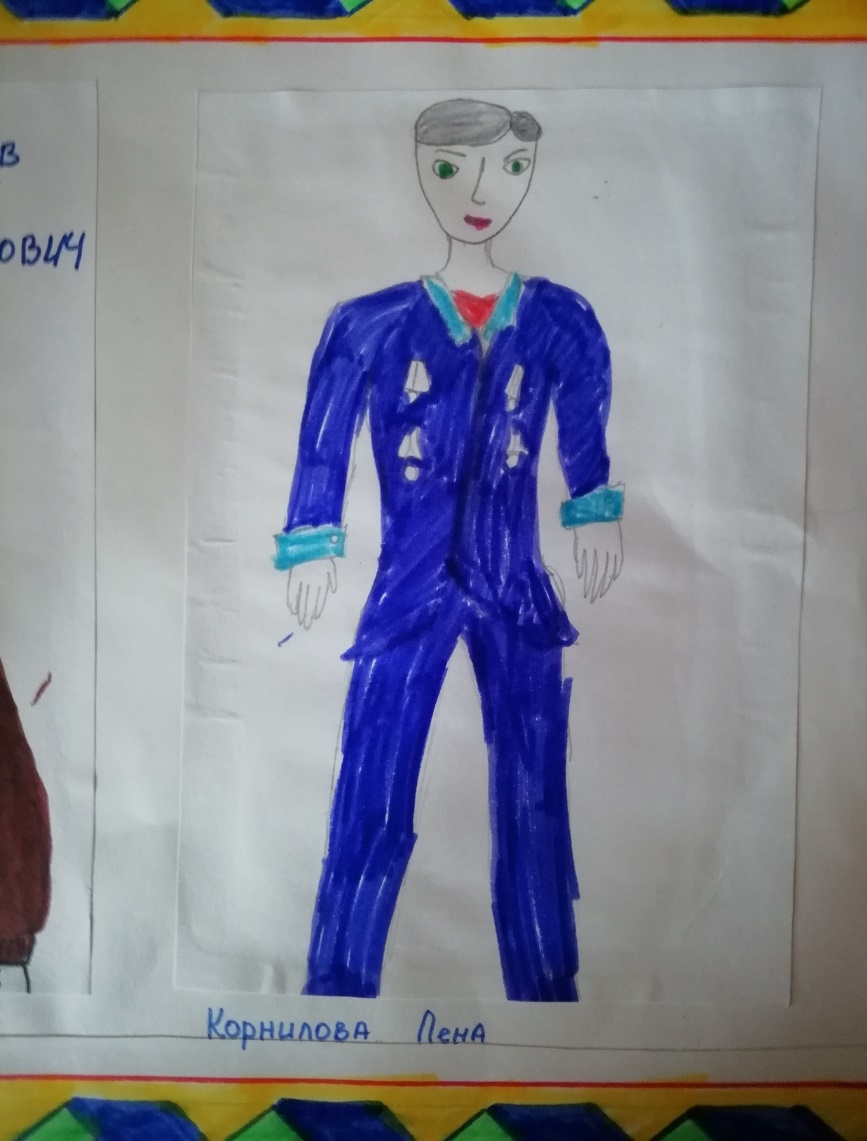 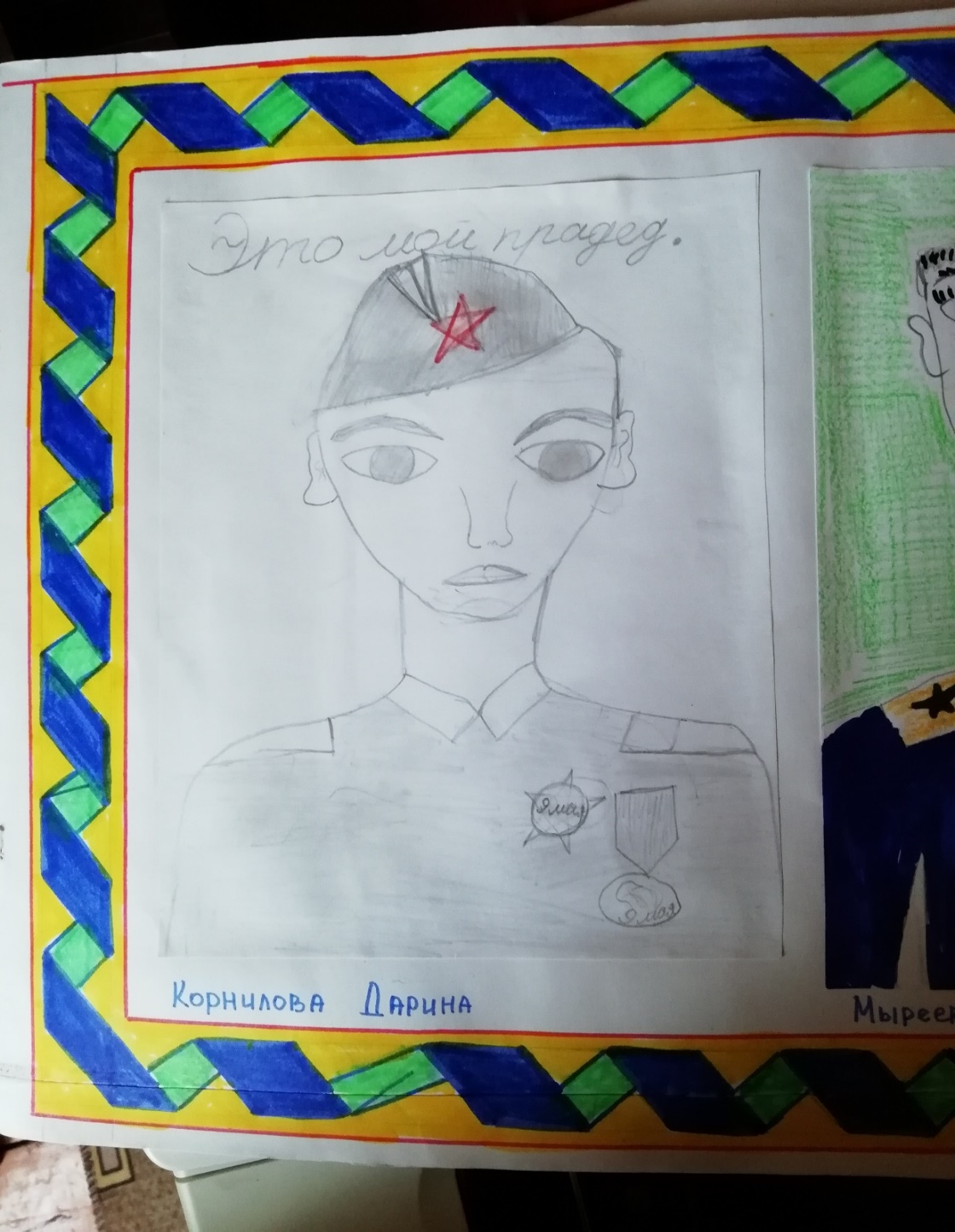 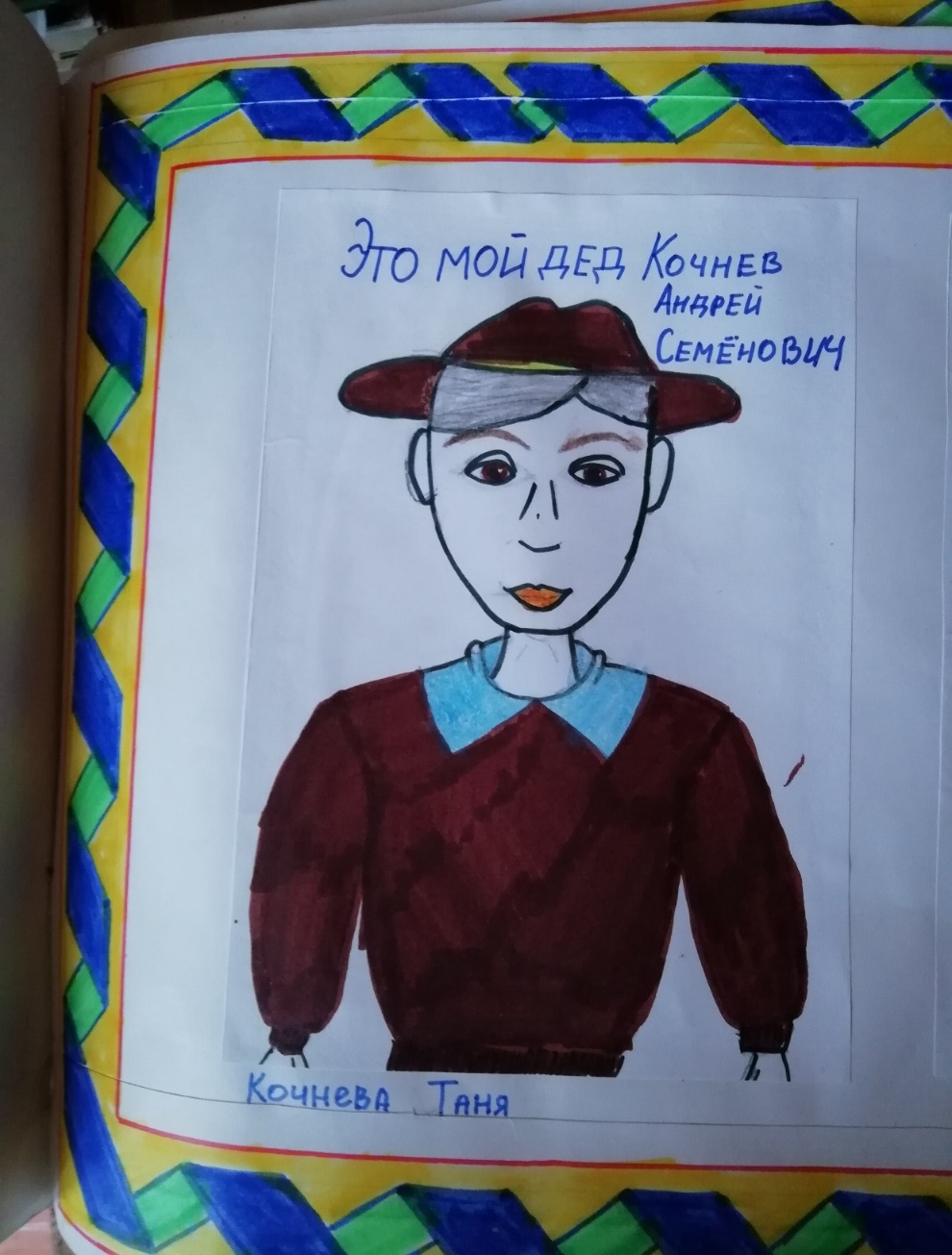 ДОМ ПРАДЕДУШКИ 106 ЛЕТ
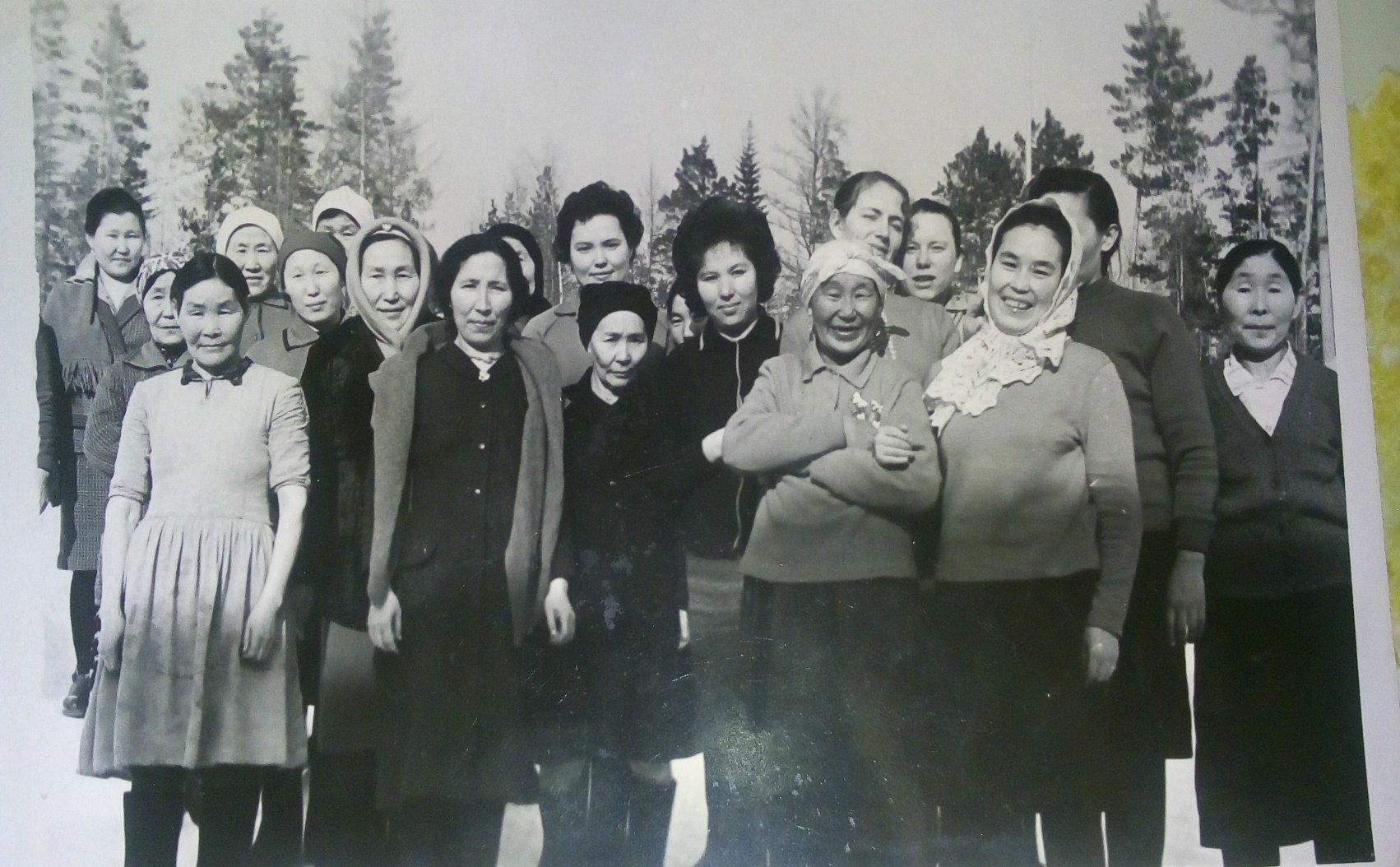 Прадедушка на встрече ветеранов
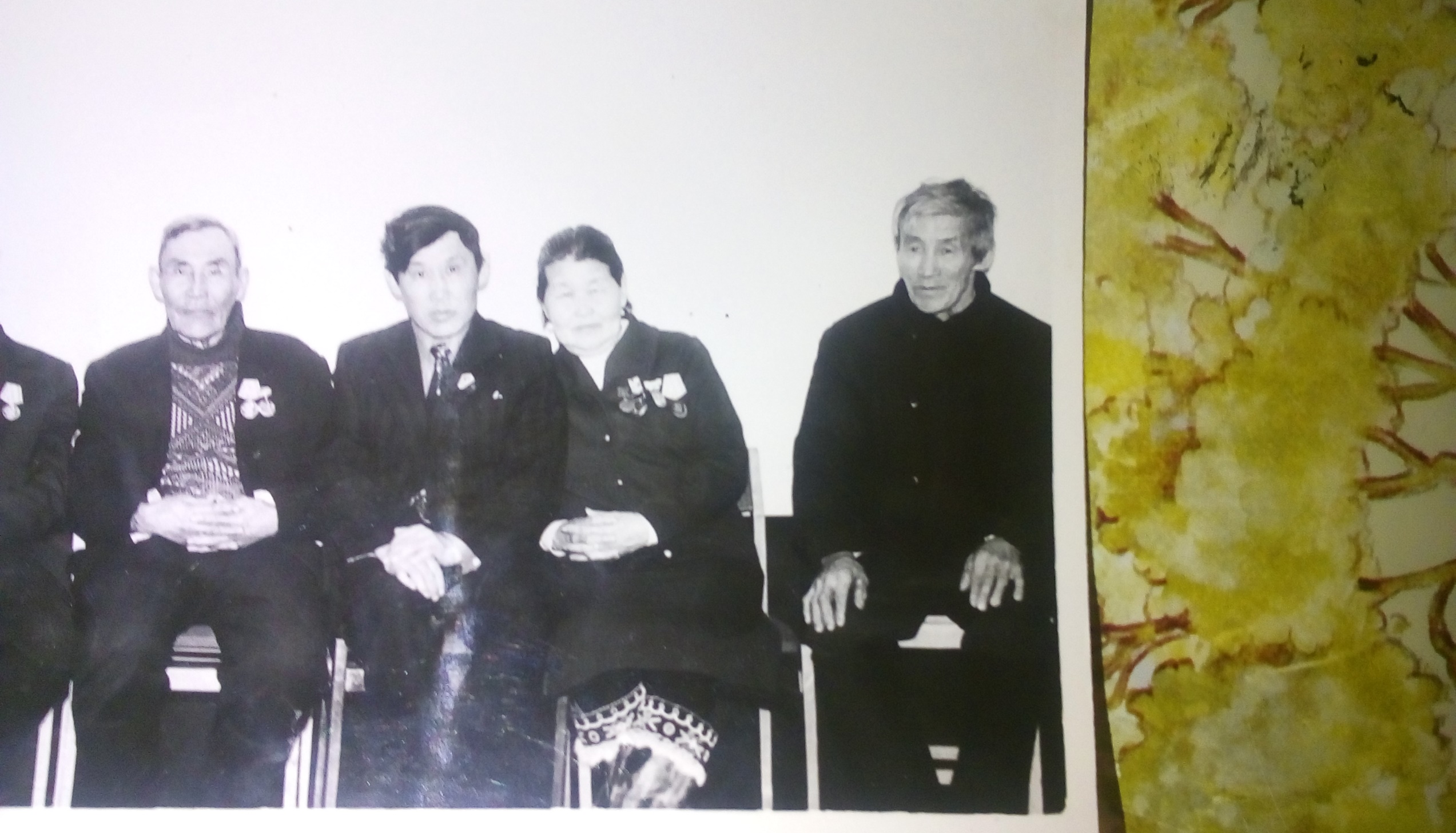 Индеев Л.И
Непряхин В.Е.
Агаглева М.П.
Кочнев А.С.
Прабабушка  в селе Максимовка
С подругами
Мои прабабушка и прадедушка (по линии отца)
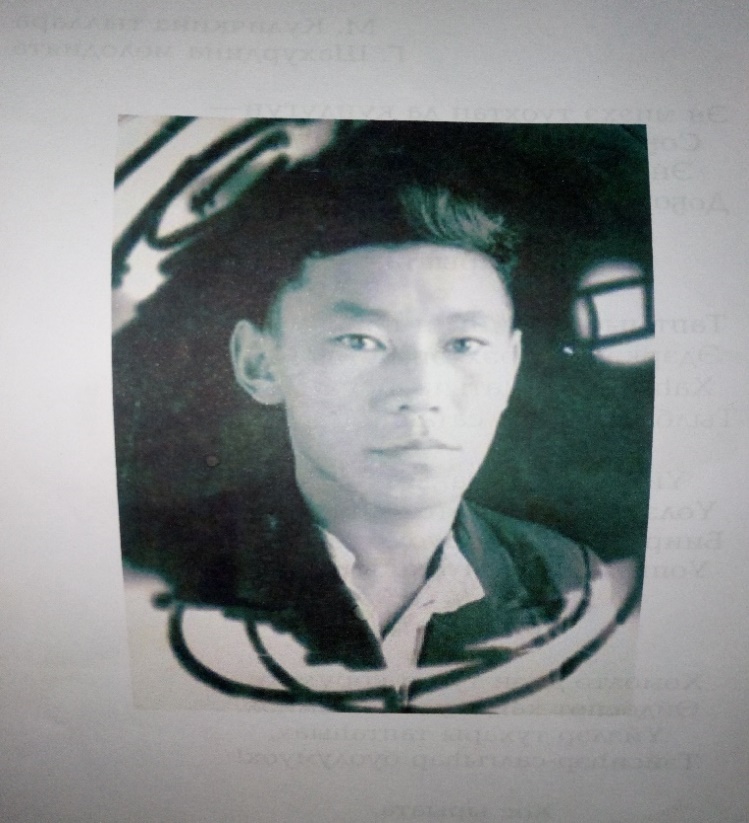 Васильев Исай Васильевич
Саввина Евфимия Романовна
Далёкий 1954 год
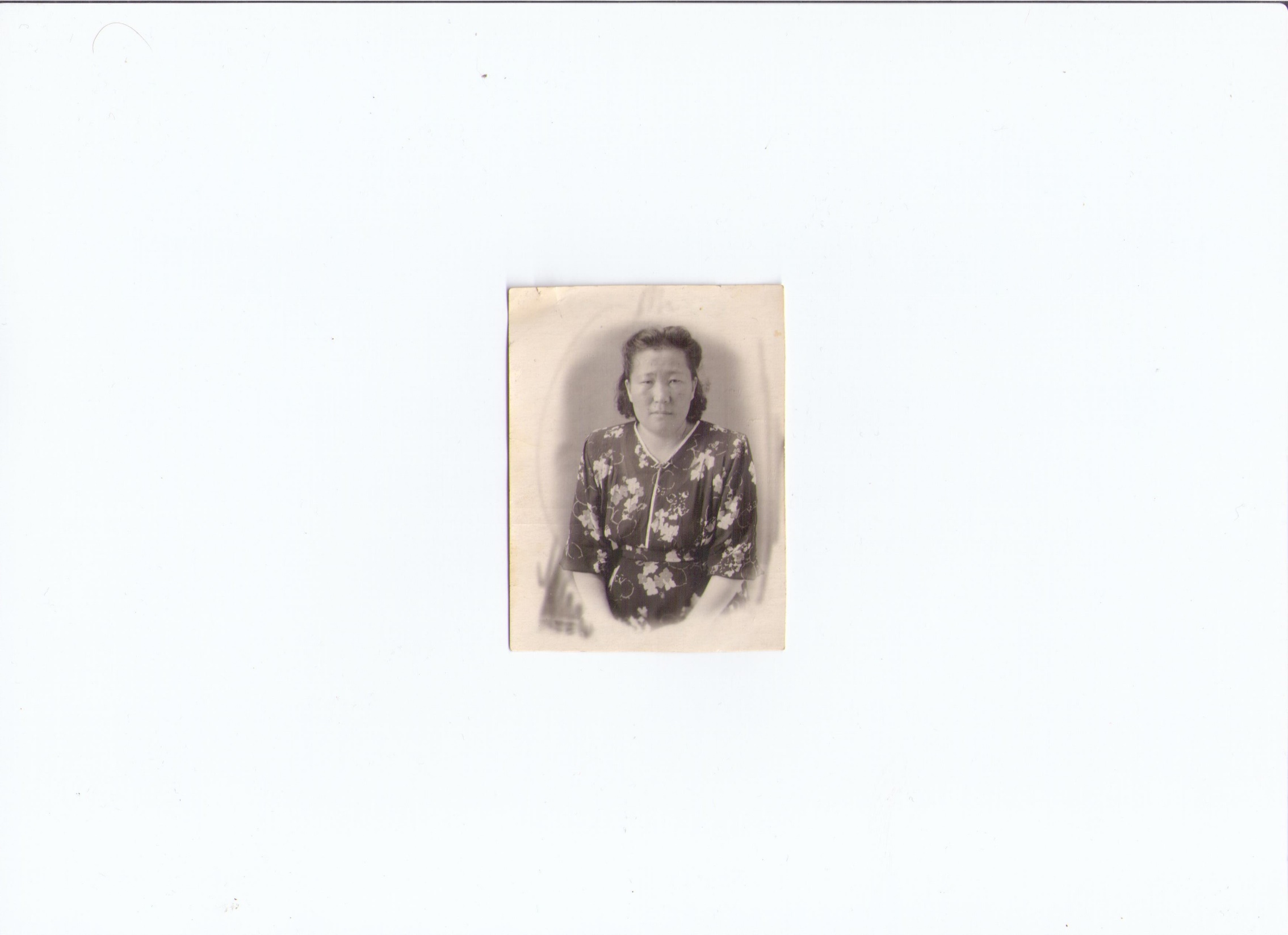 Мой прадед участвовал в боях против милитаристической Японии
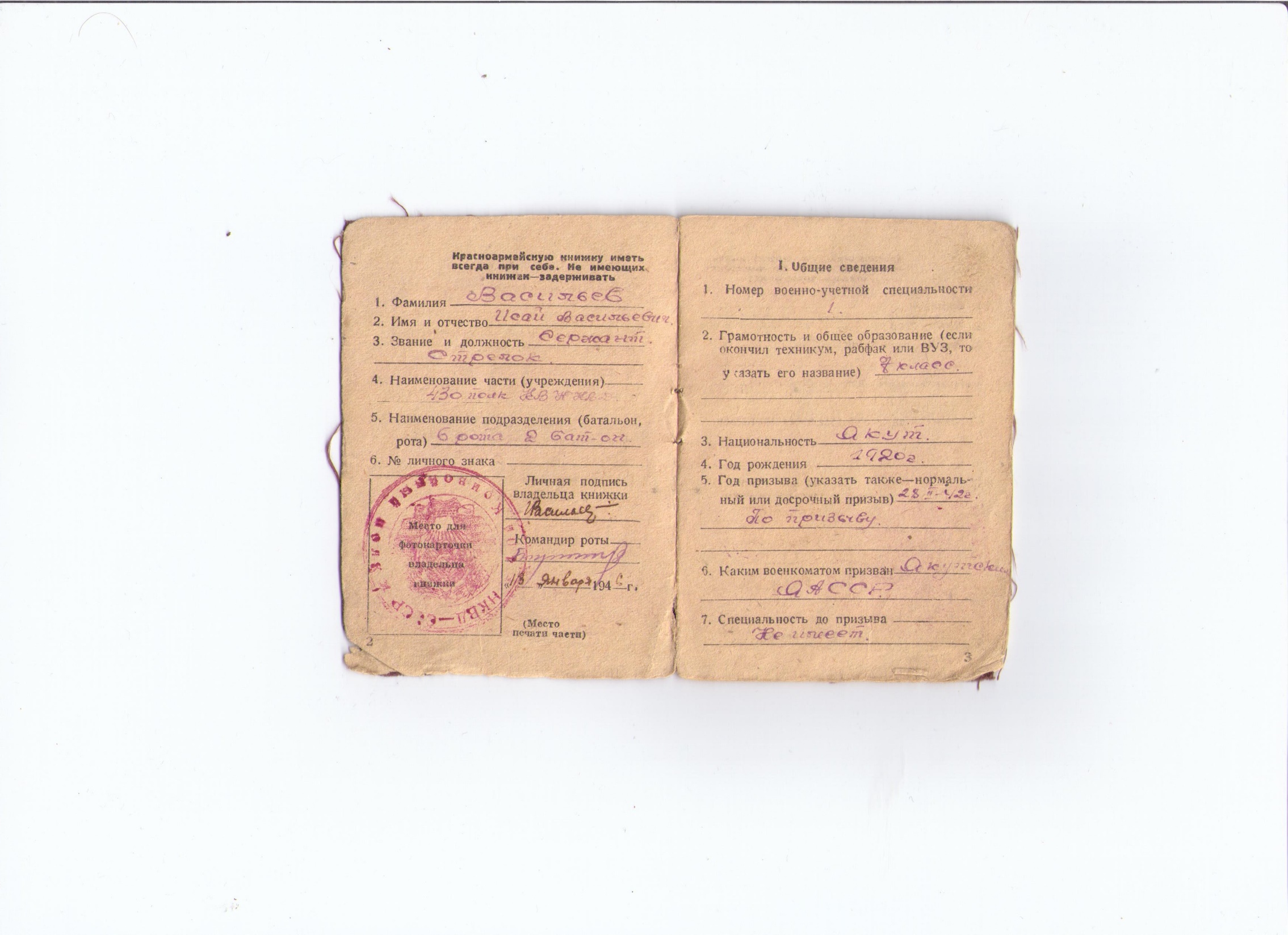 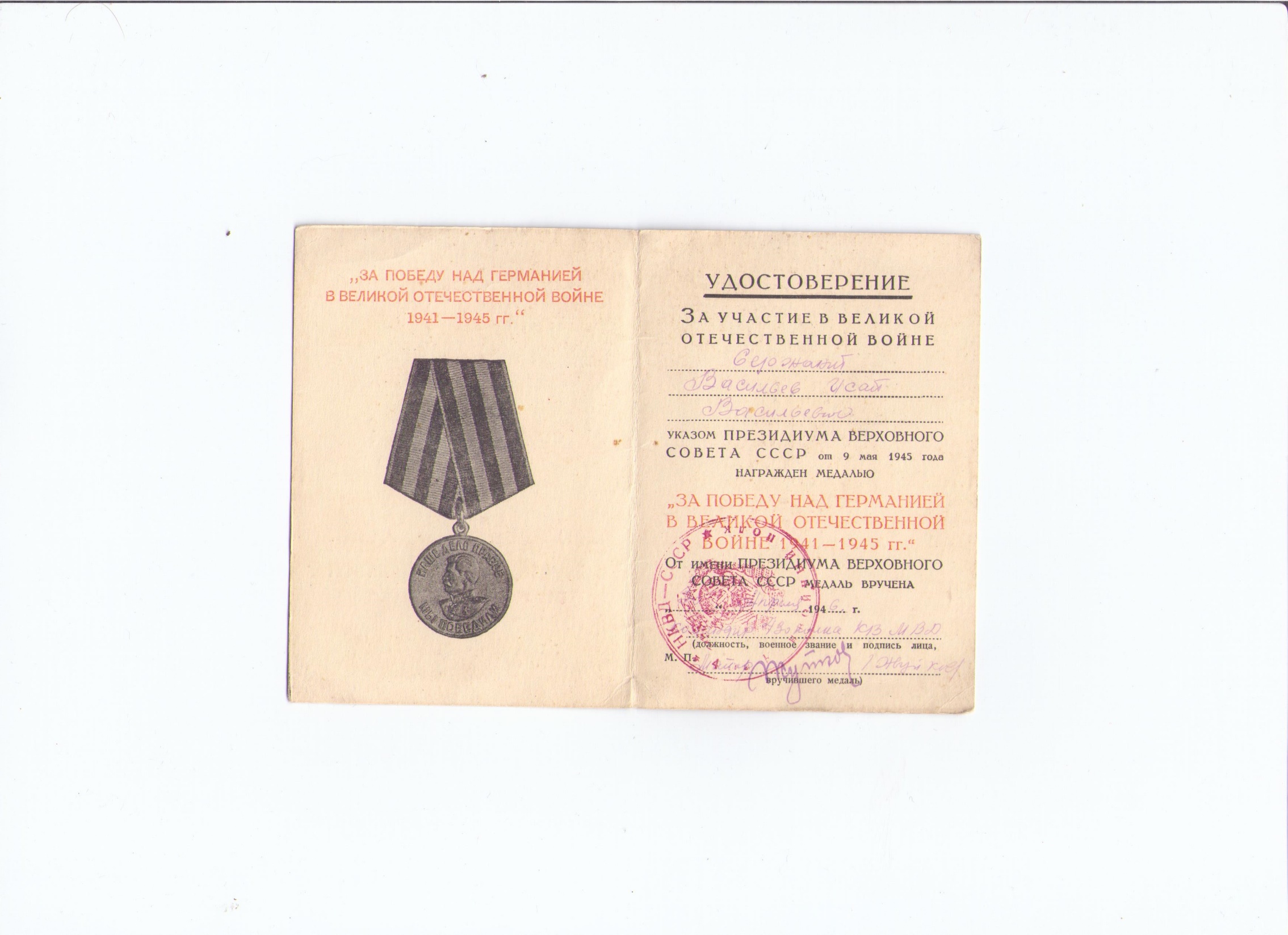 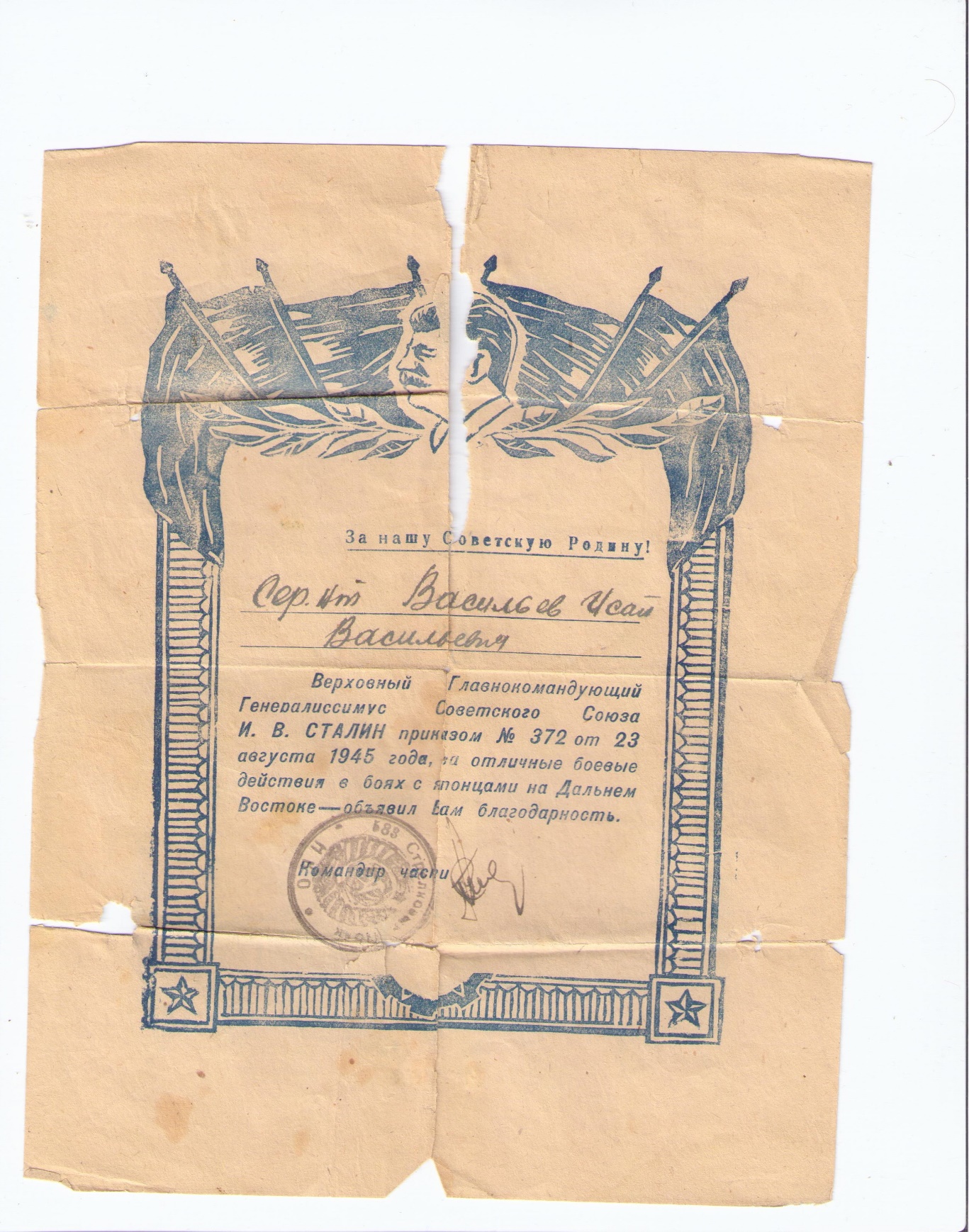 Благодарственное письмопрабабушки
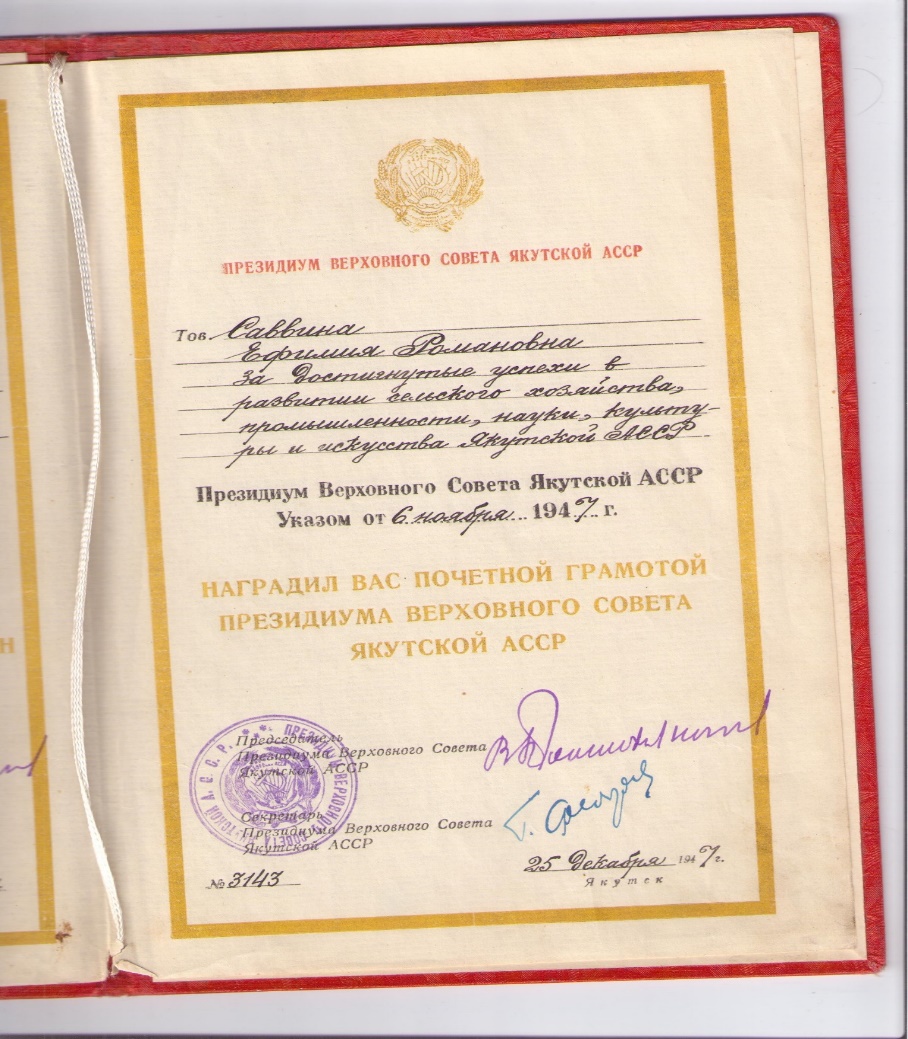 Окончил якутскую юридическую школу
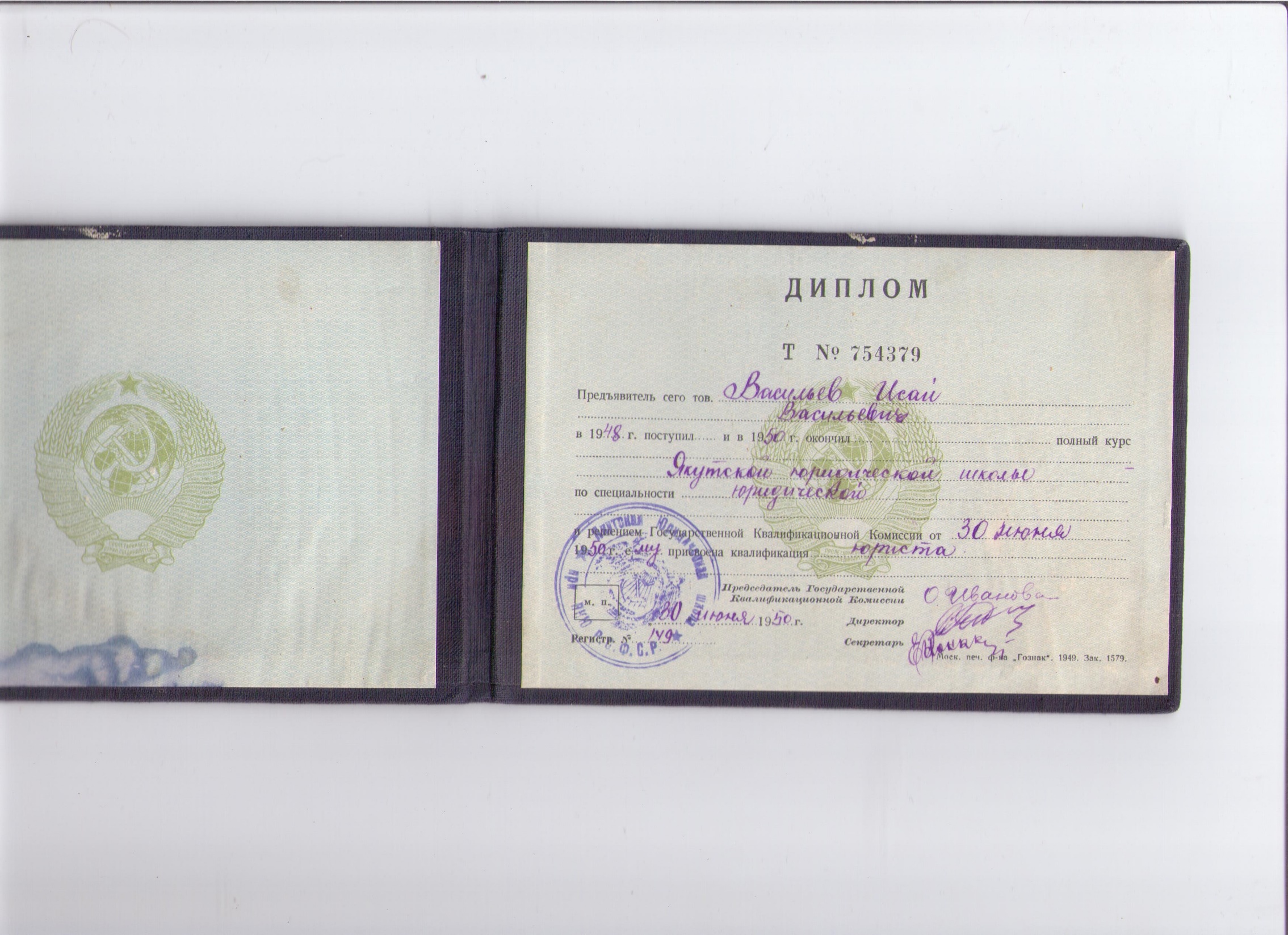 Мои прадедушка и прабабушка
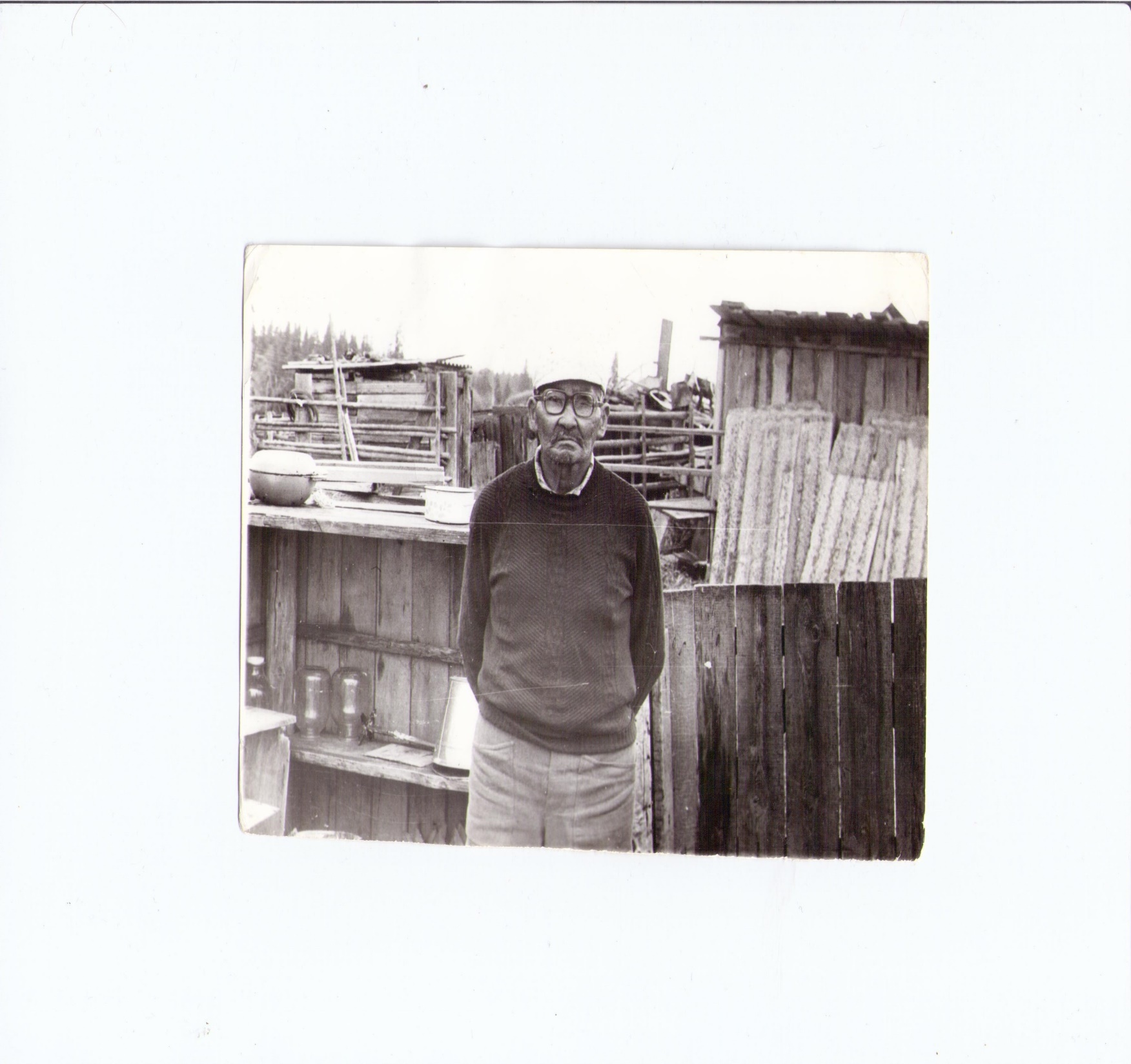 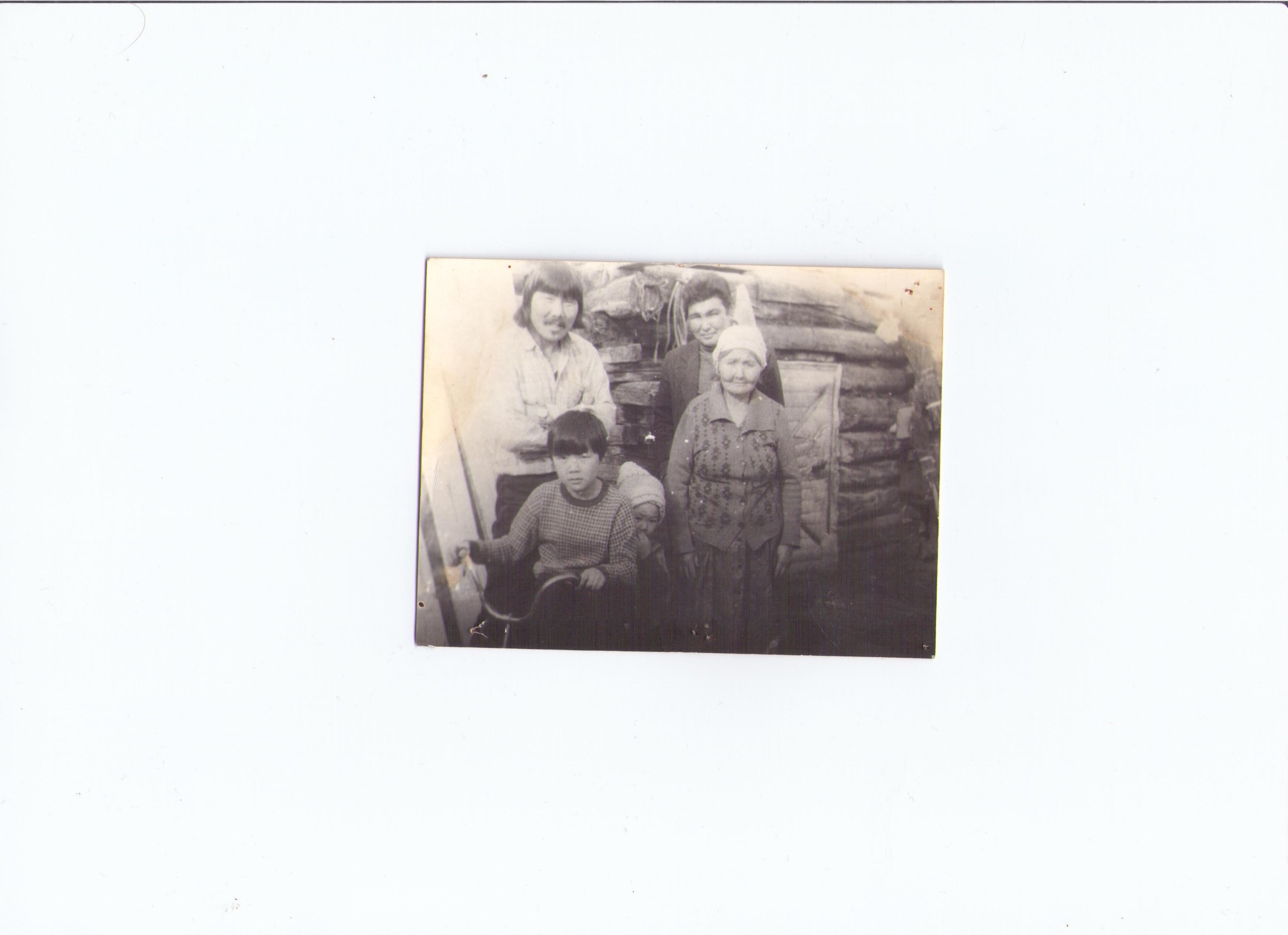 Корнилова Мария 
     Родионовна
Корнилов  Иван
      Григорьевич
Прабабушка корнилова прасковья васильевна
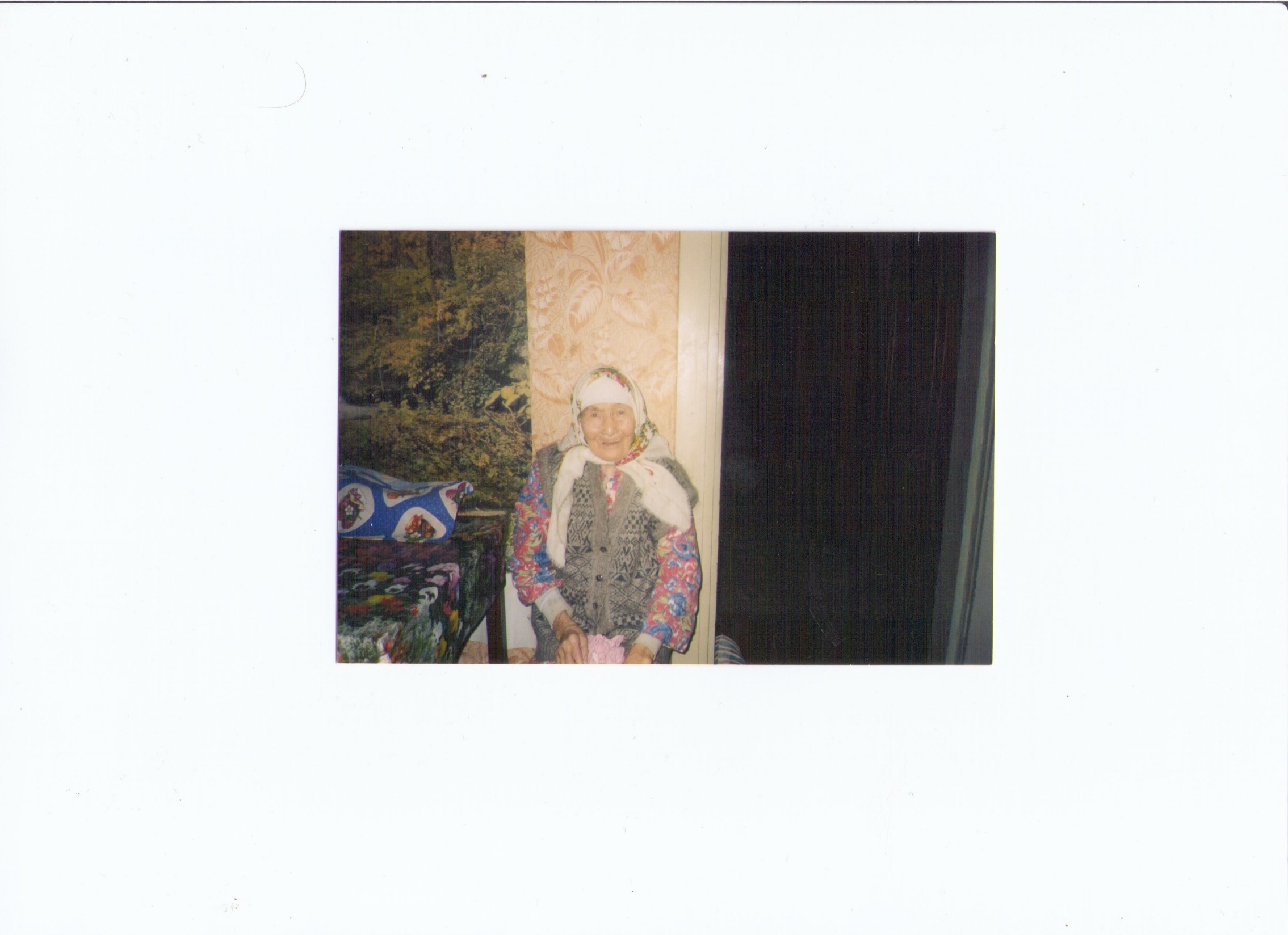 Прасковья васильевна - ветеран тыла
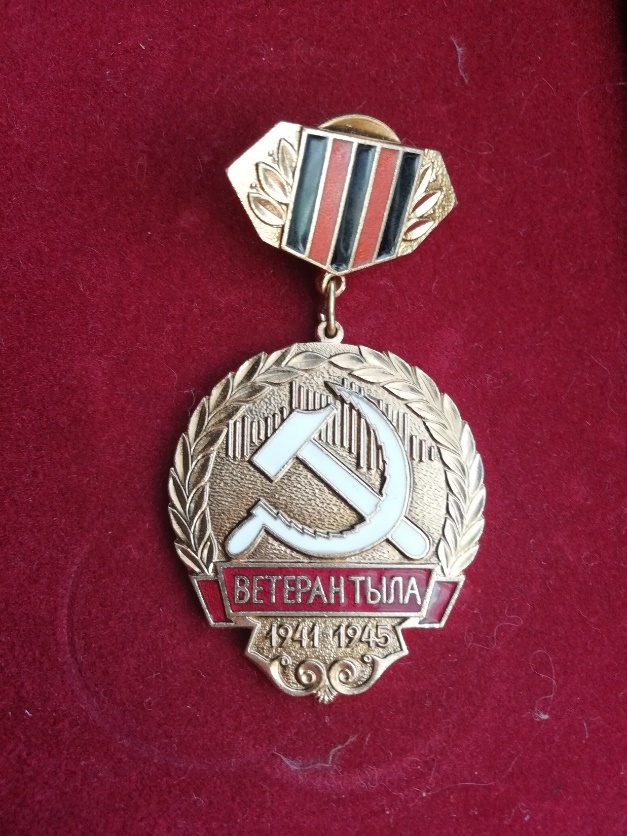 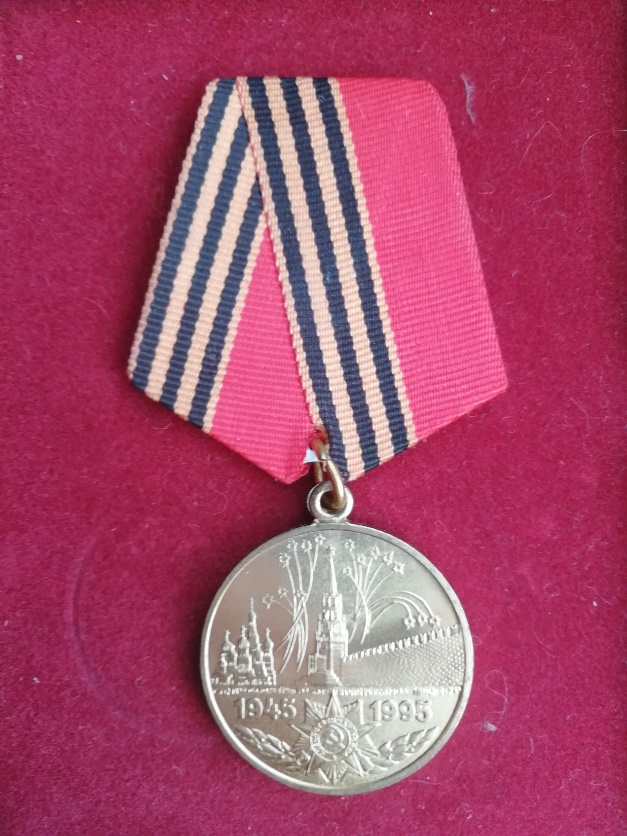 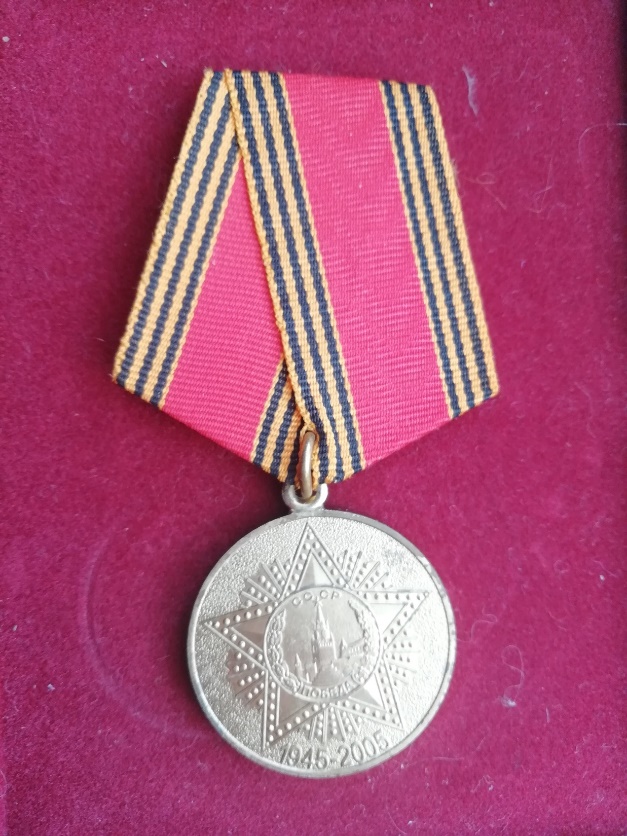 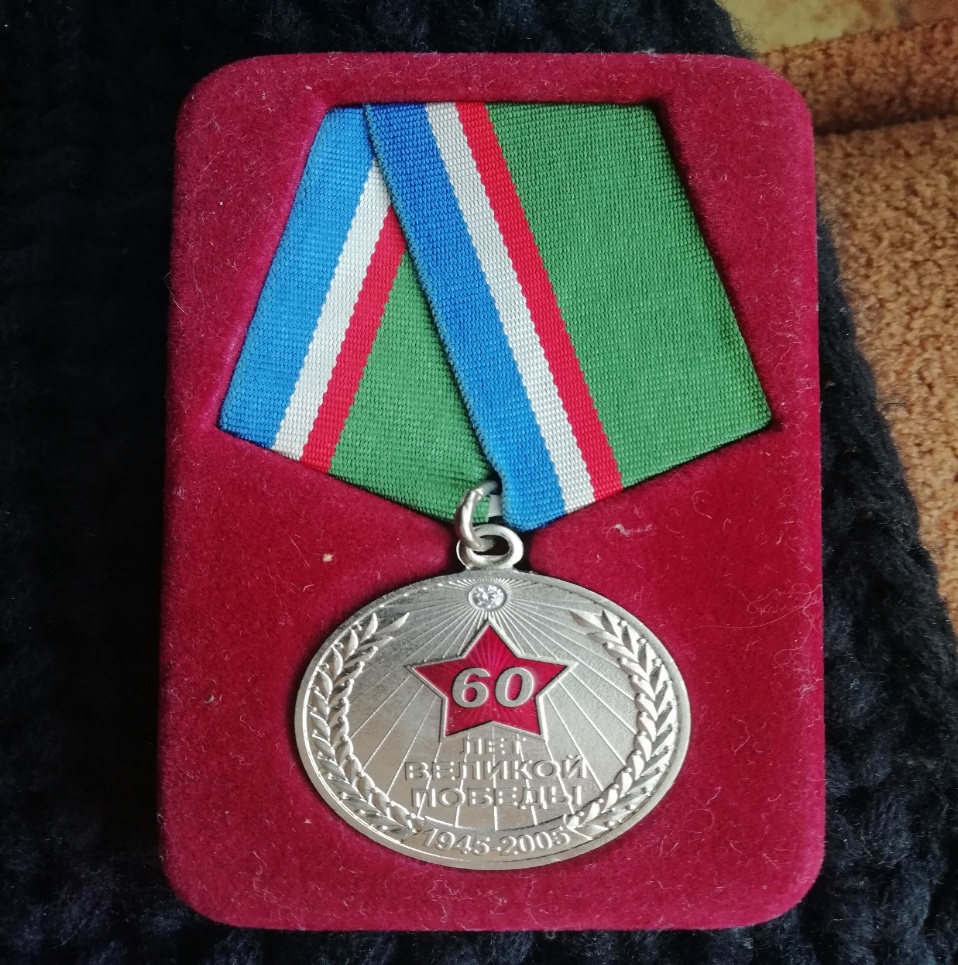 Мои бабушки и дедушки
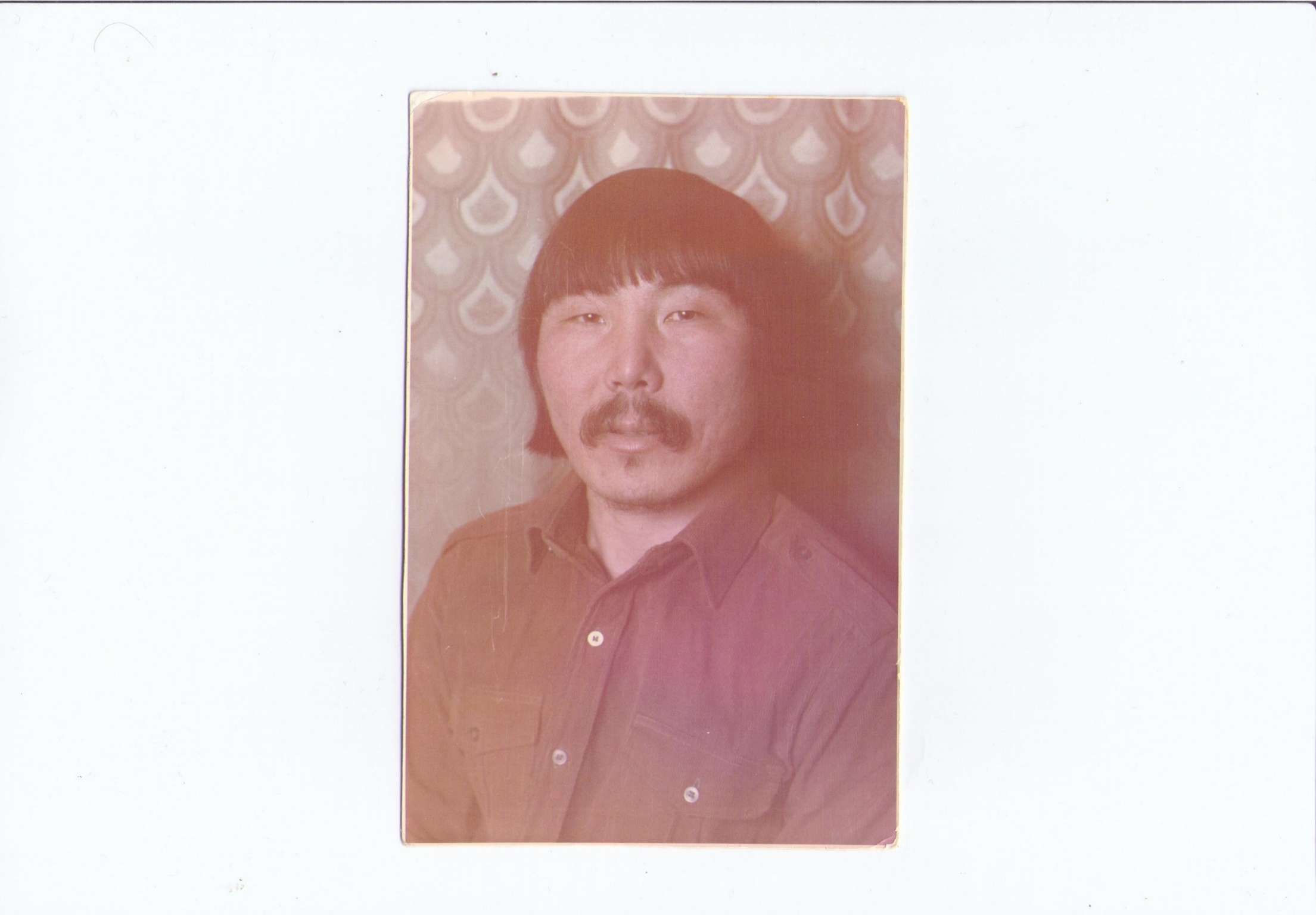 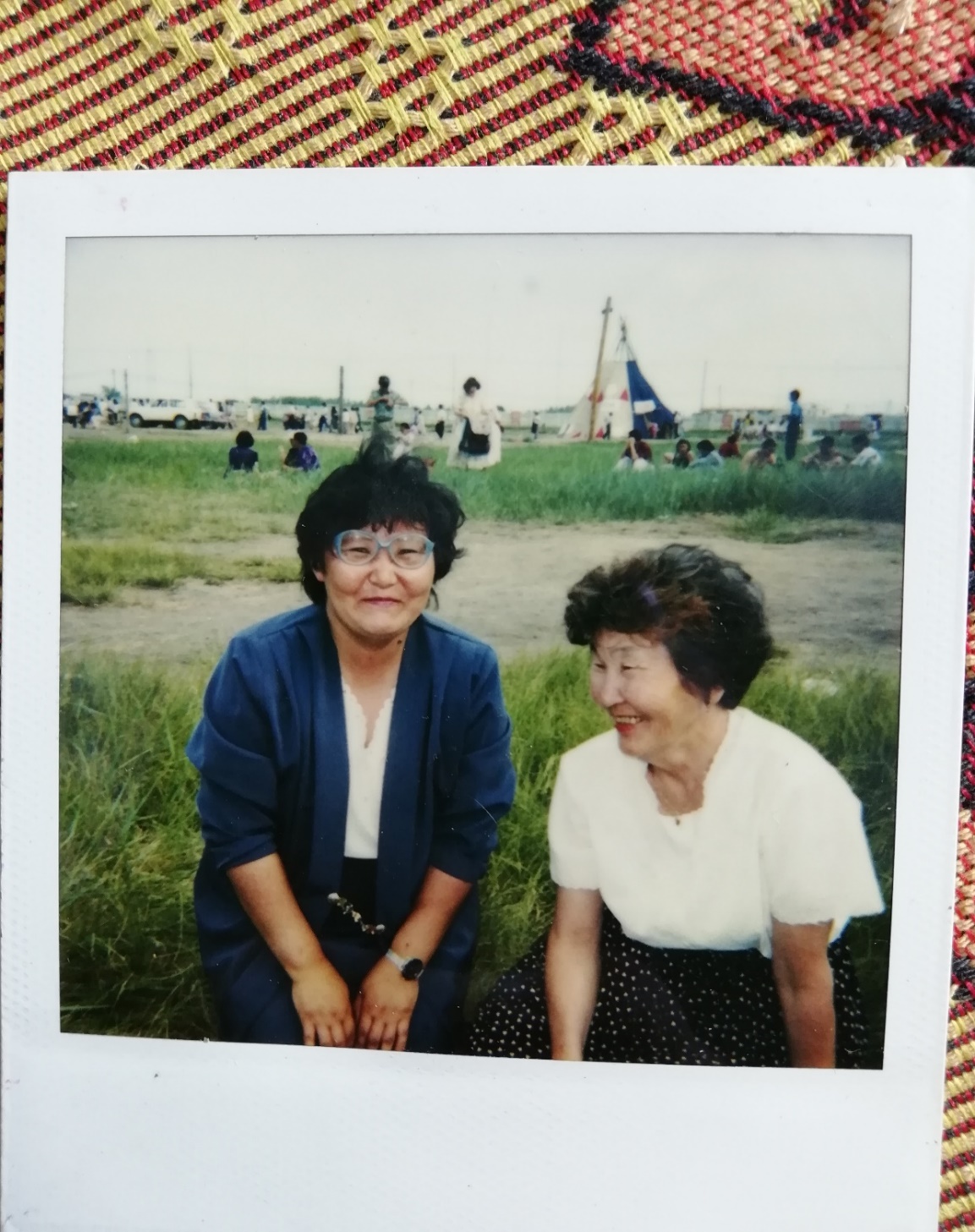 Корнилов Никонор Павлович
(Васильева)Корнилова Изабелла Исаевна
Мои бабушки и дедушки
Корнилов Лев Афанасьевич
Корнилова Раиса Андреевна
Школьная жизнь бабушки
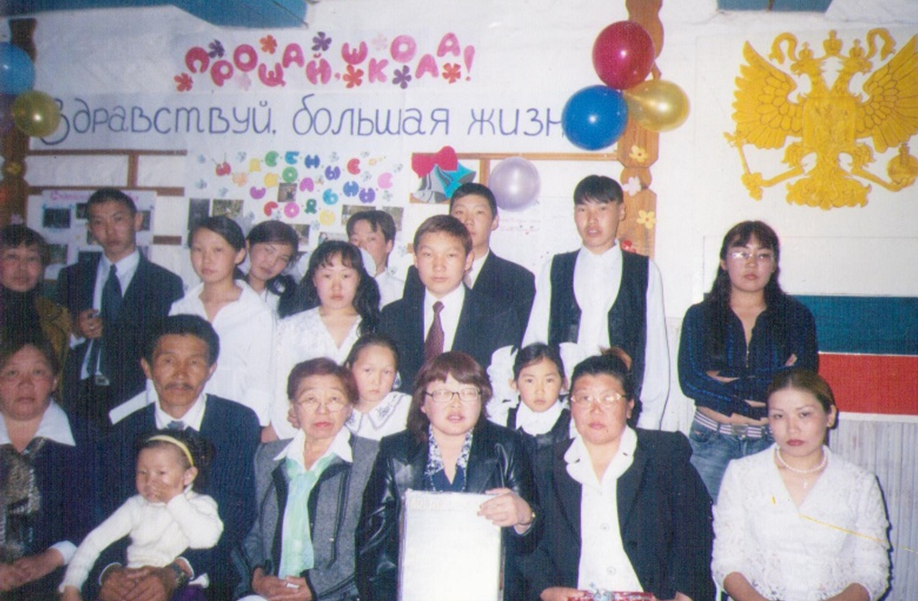 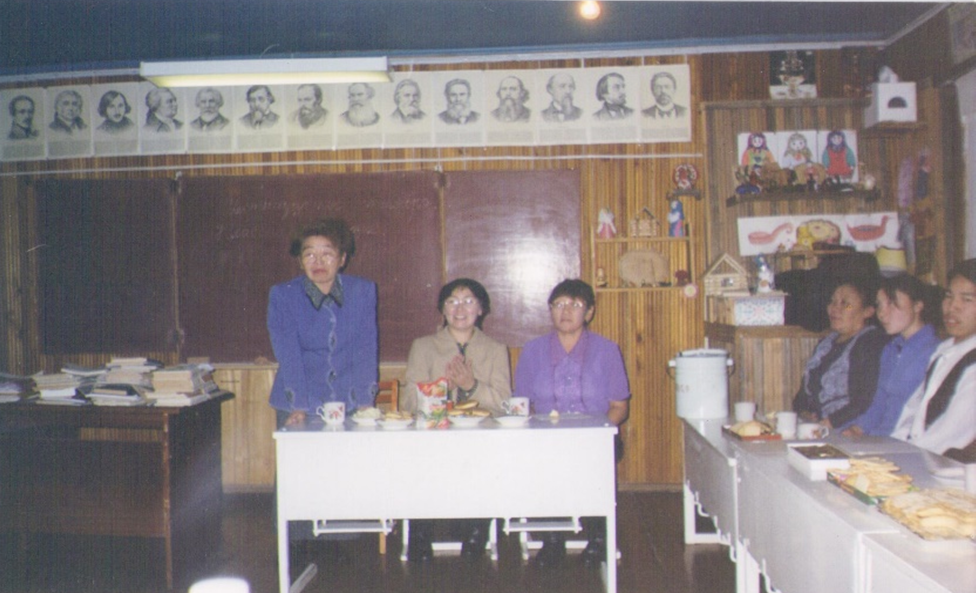 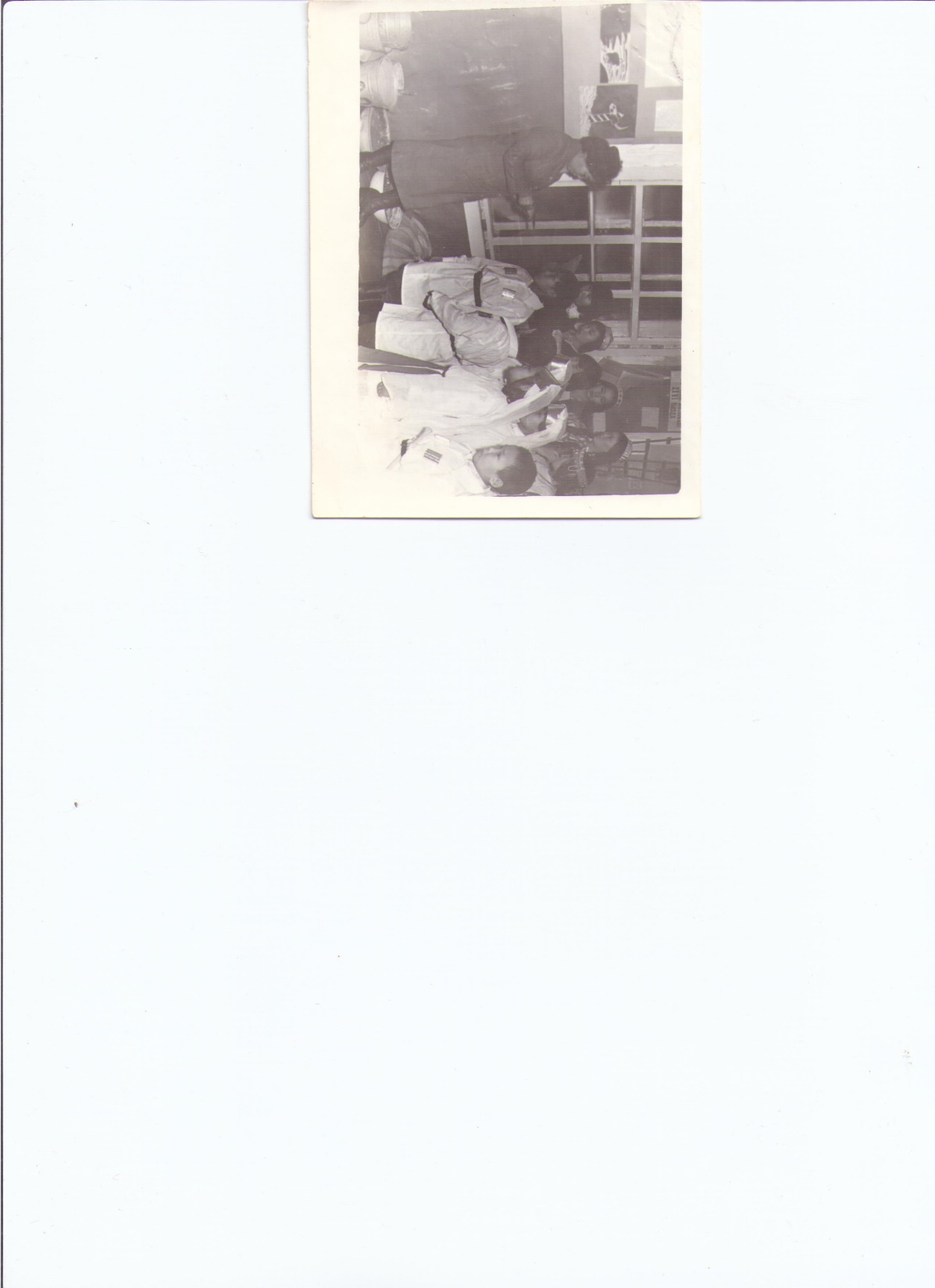 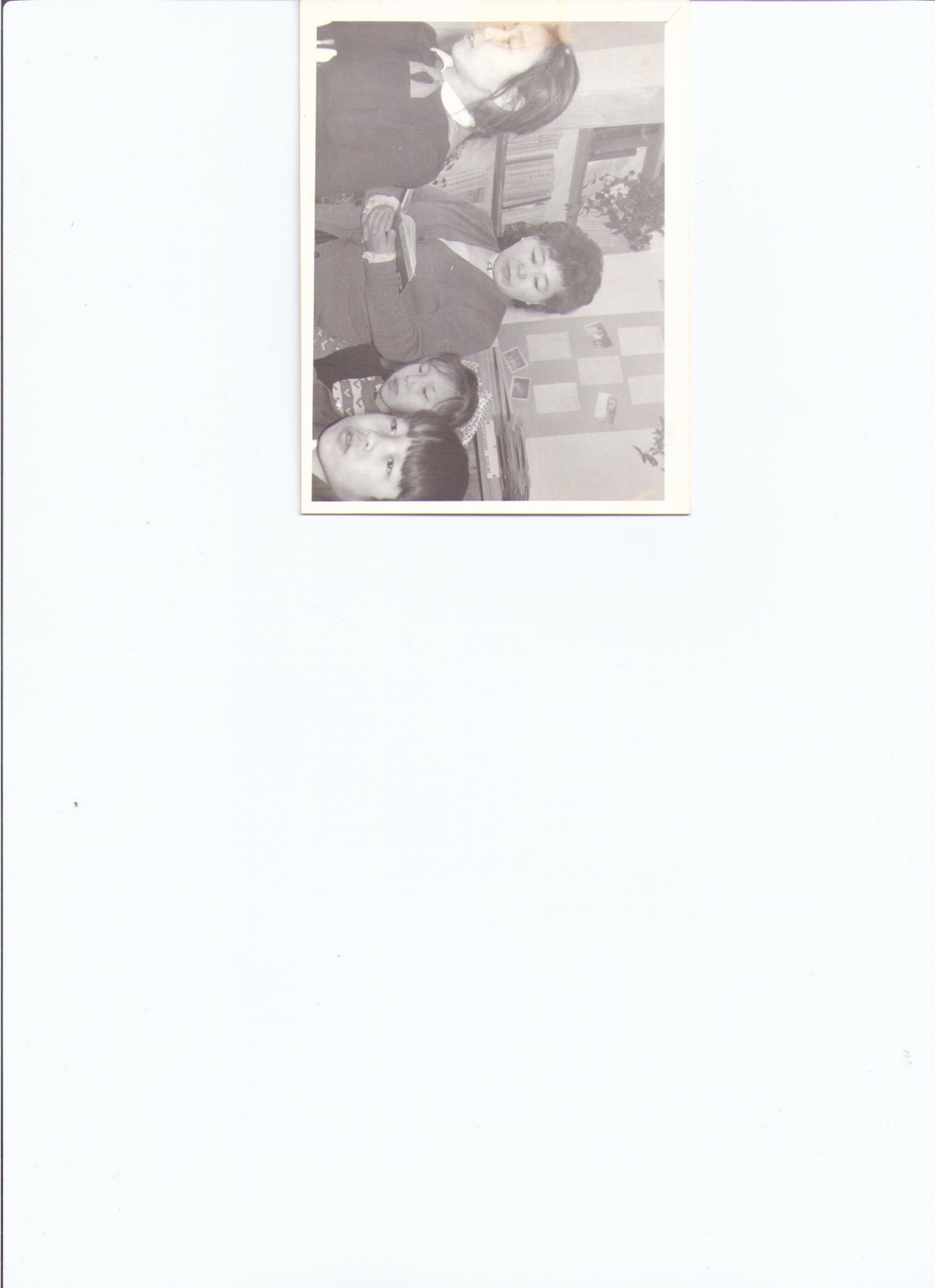 Моя бабушка – моя гордость!
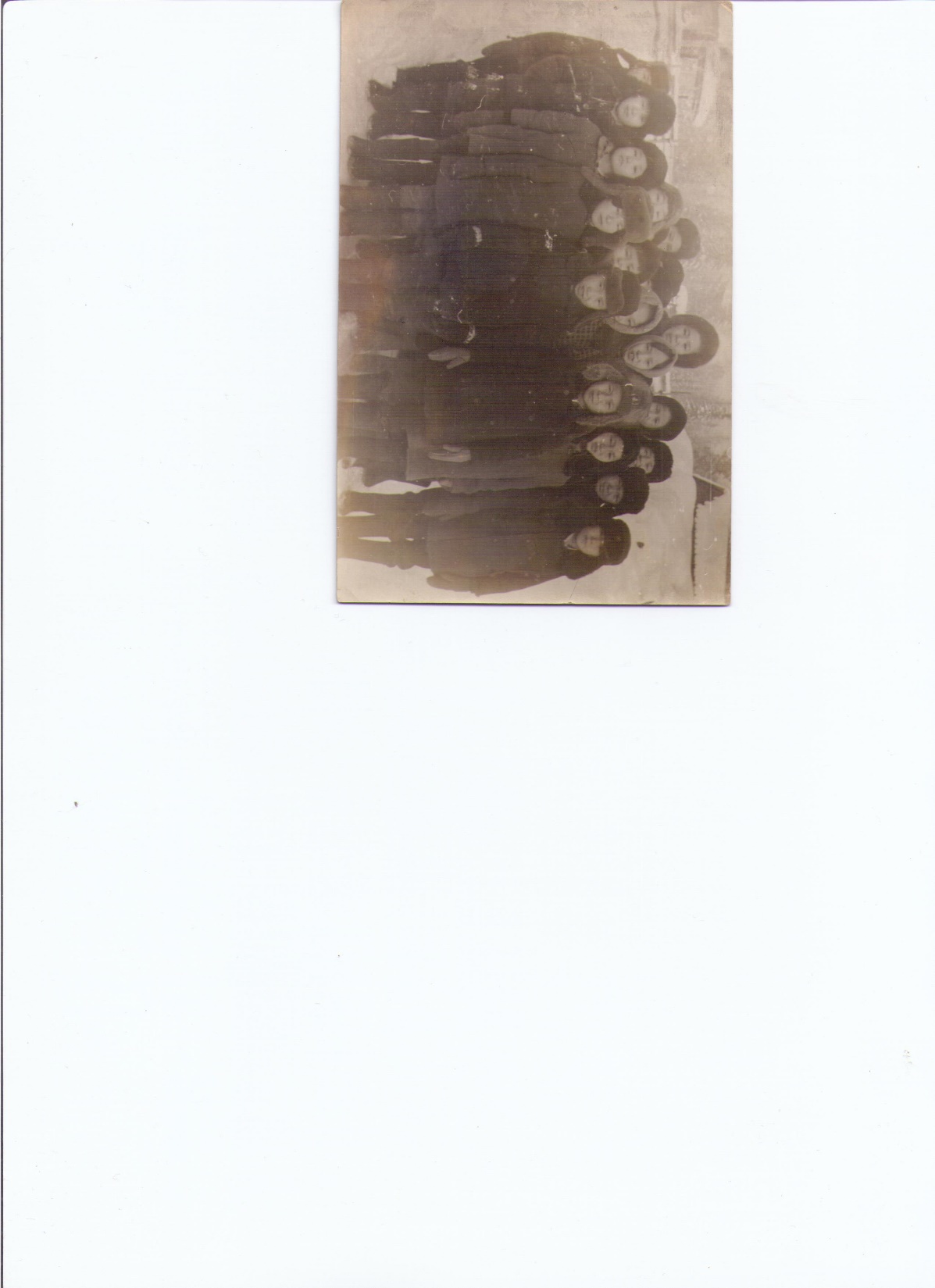 Интересный факт…
Глава семьи - 24-летний Кеша. У него пятнадцать оленей, деревянная изба, три зимовья, старенькая мать, 18-летний брат, маленькая племянница и прадедовская винтовка-обрез с выбитой датой «1886 годъ».
Жил возле патомского кратера.
При загадочных обстоятельствах Пропал вместе с семьей и оленями в 2005 году .
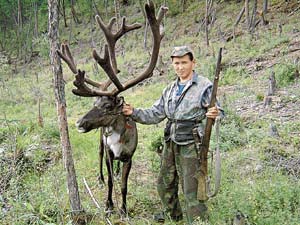 Патомский кратергнездо огненного орла
Родословная по маминой линии
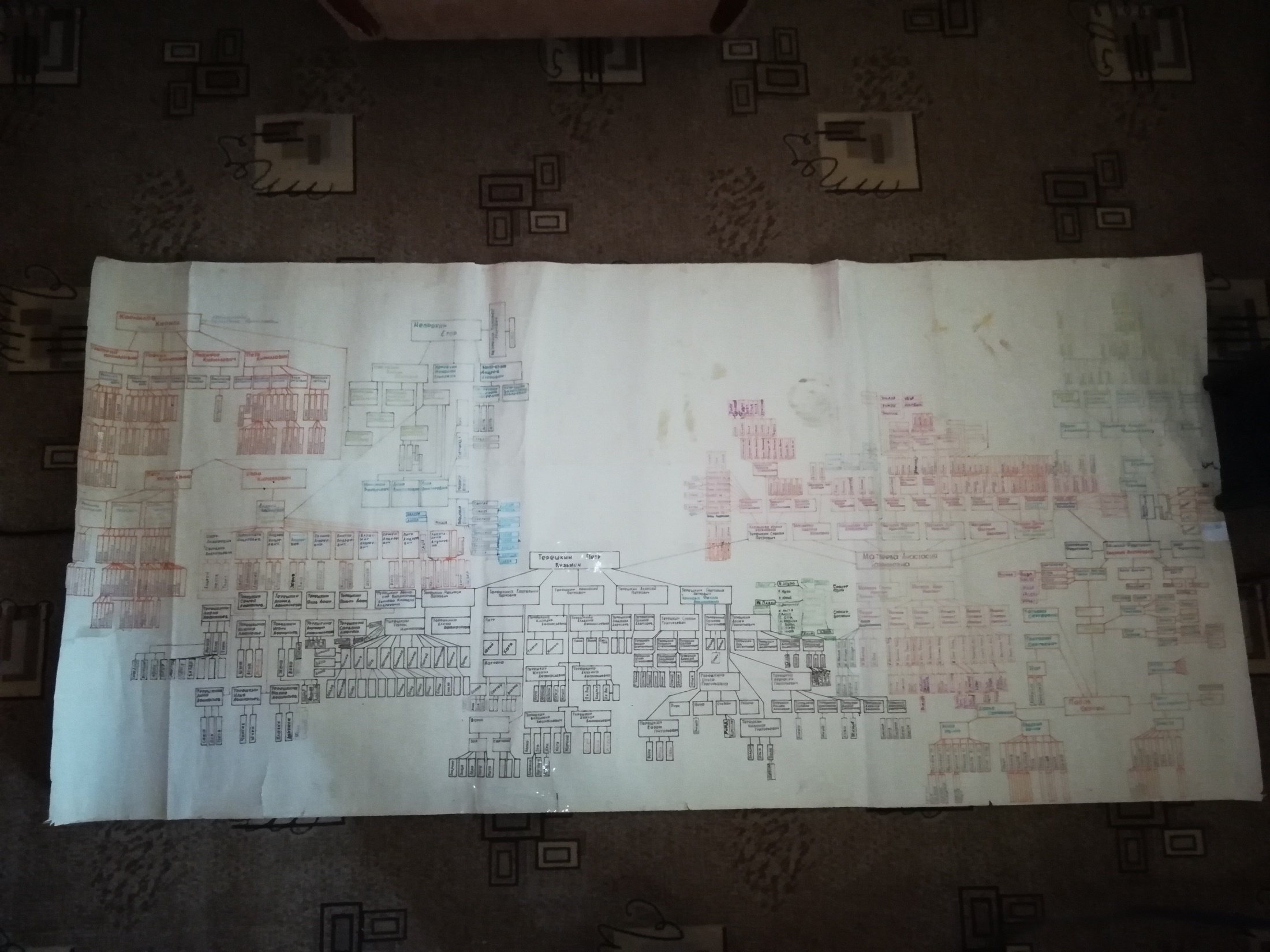 Родословная по папиной линии
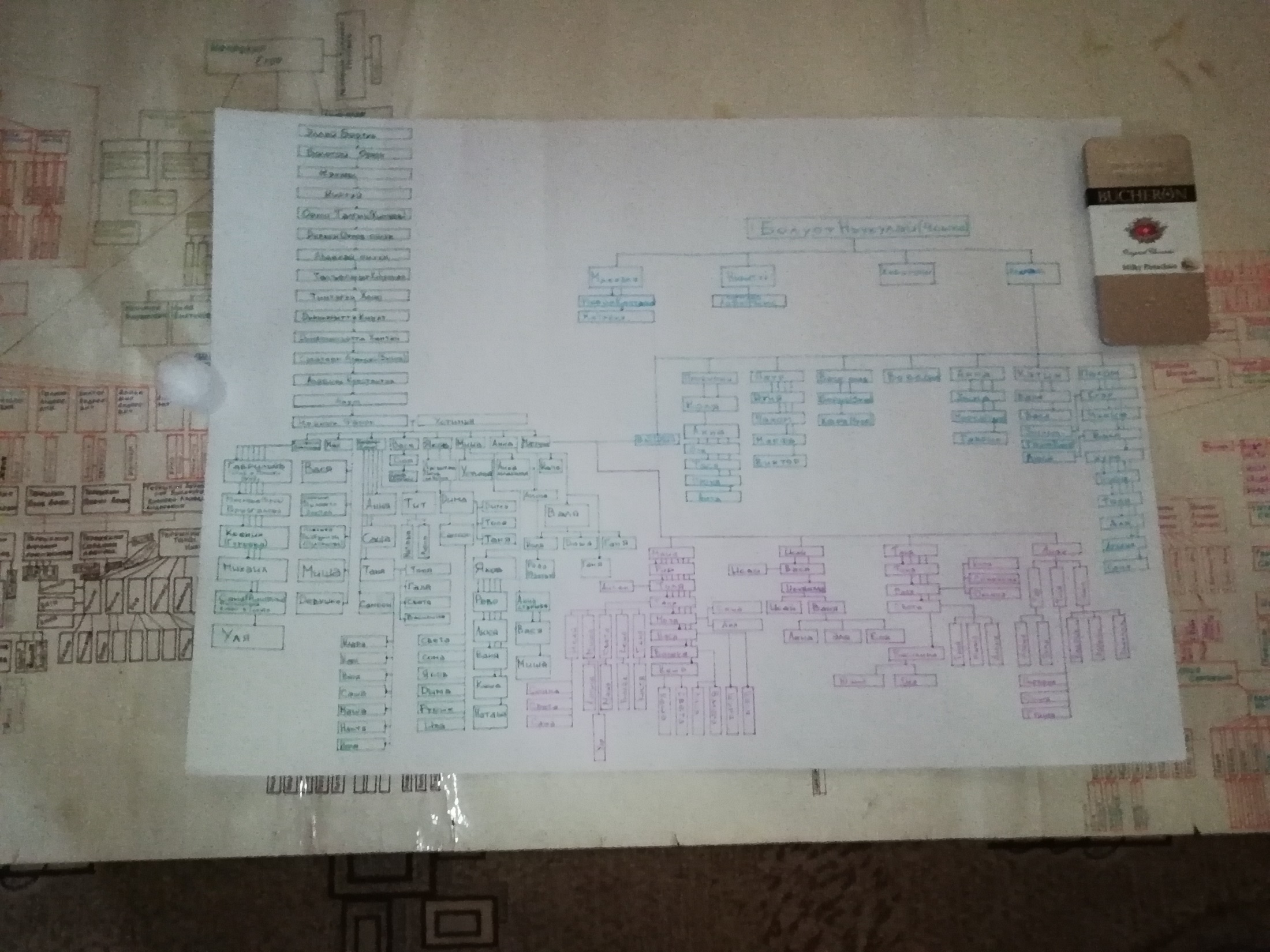 Спасибо за внимание!!!